Агролазер
Предпосевная обработка семян зерновых культур лазерным излучением
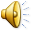 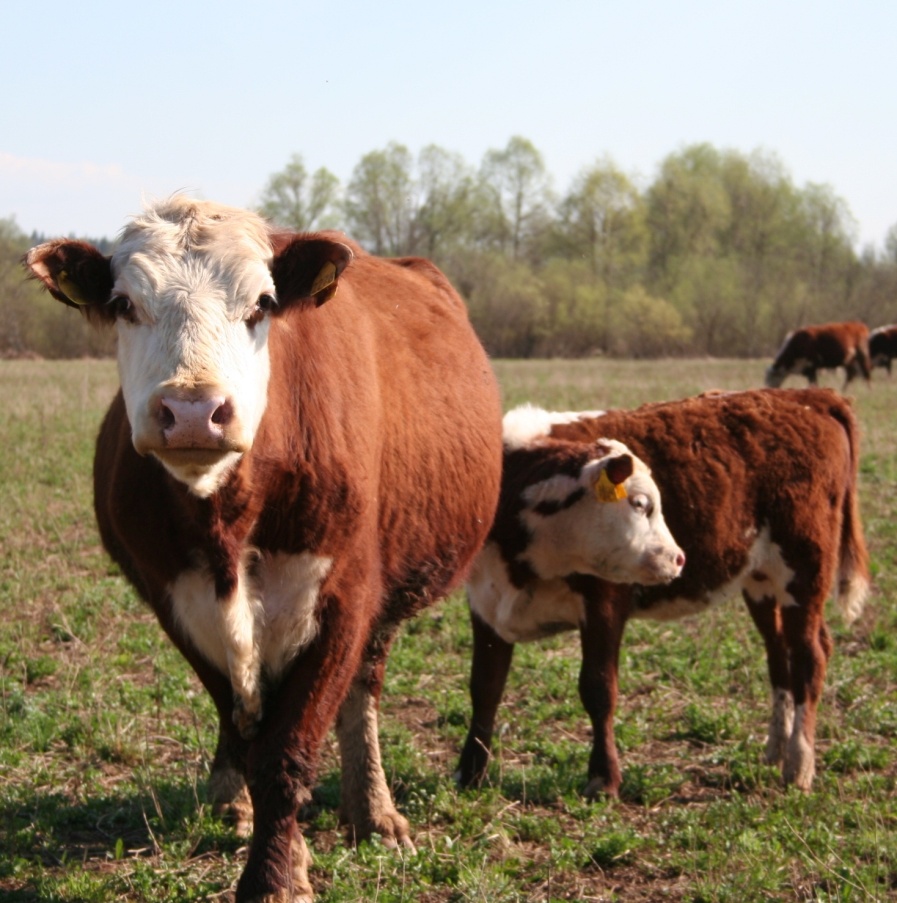 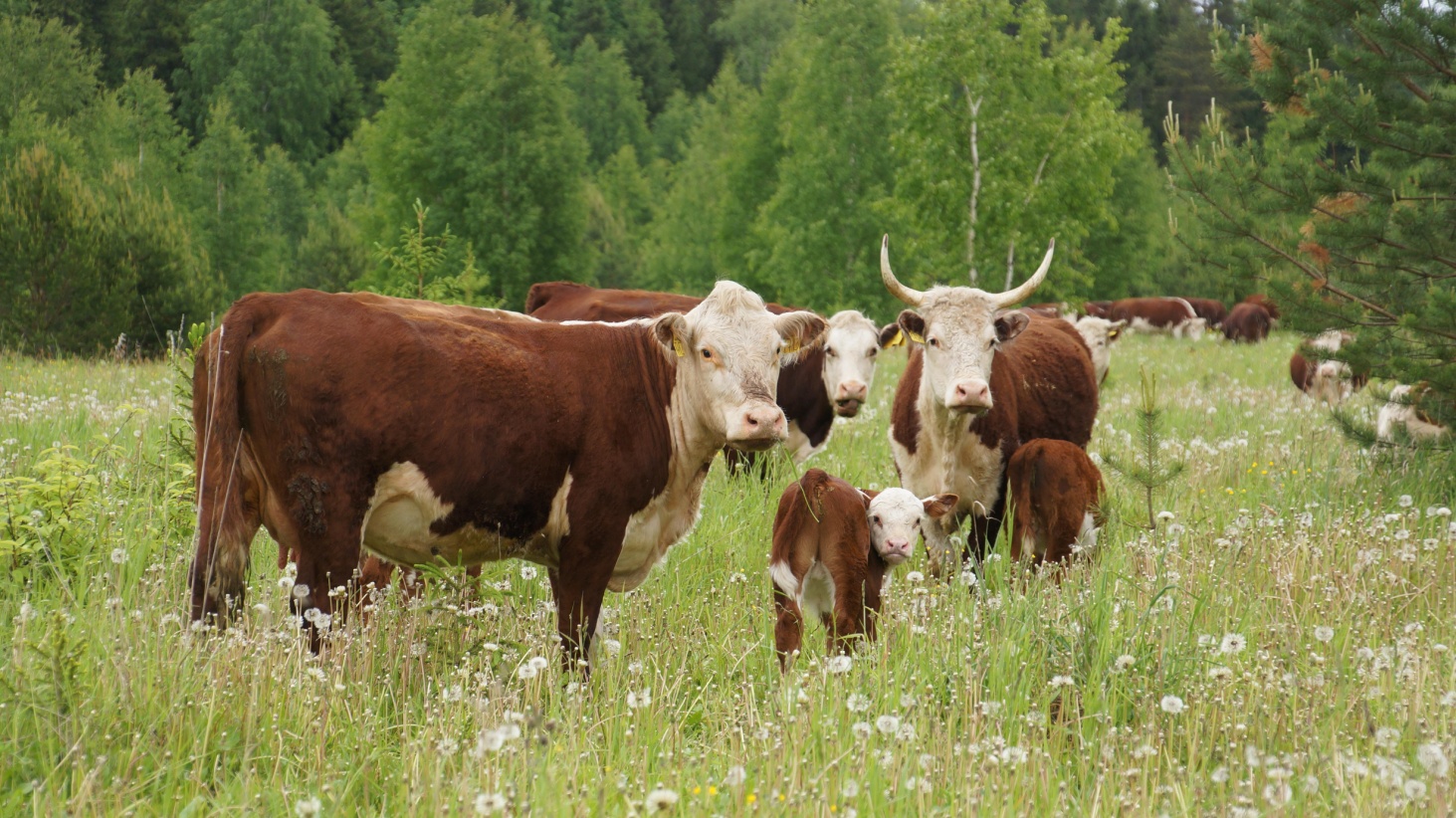 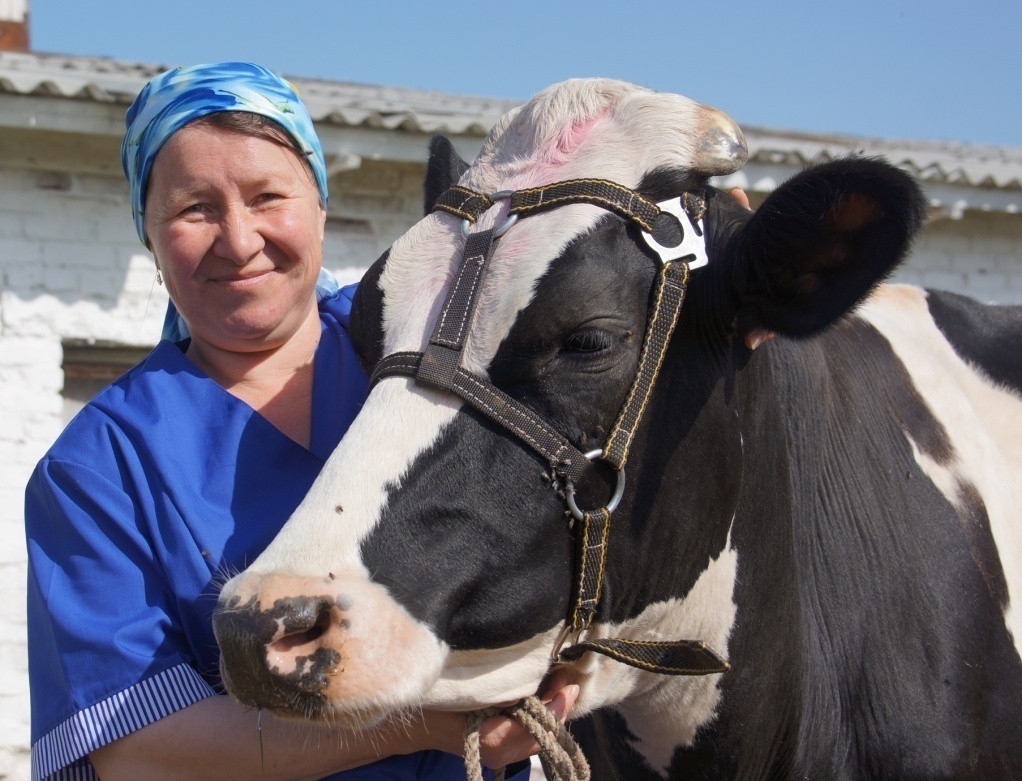 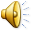 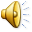 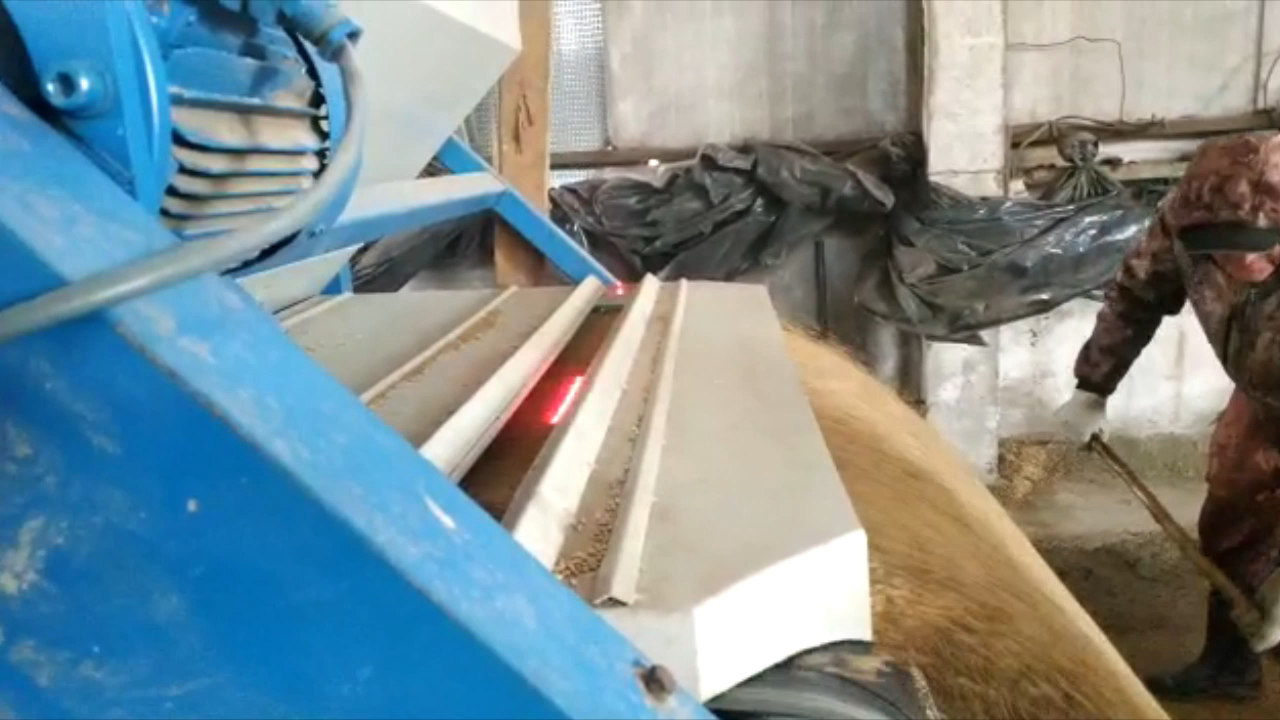 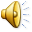 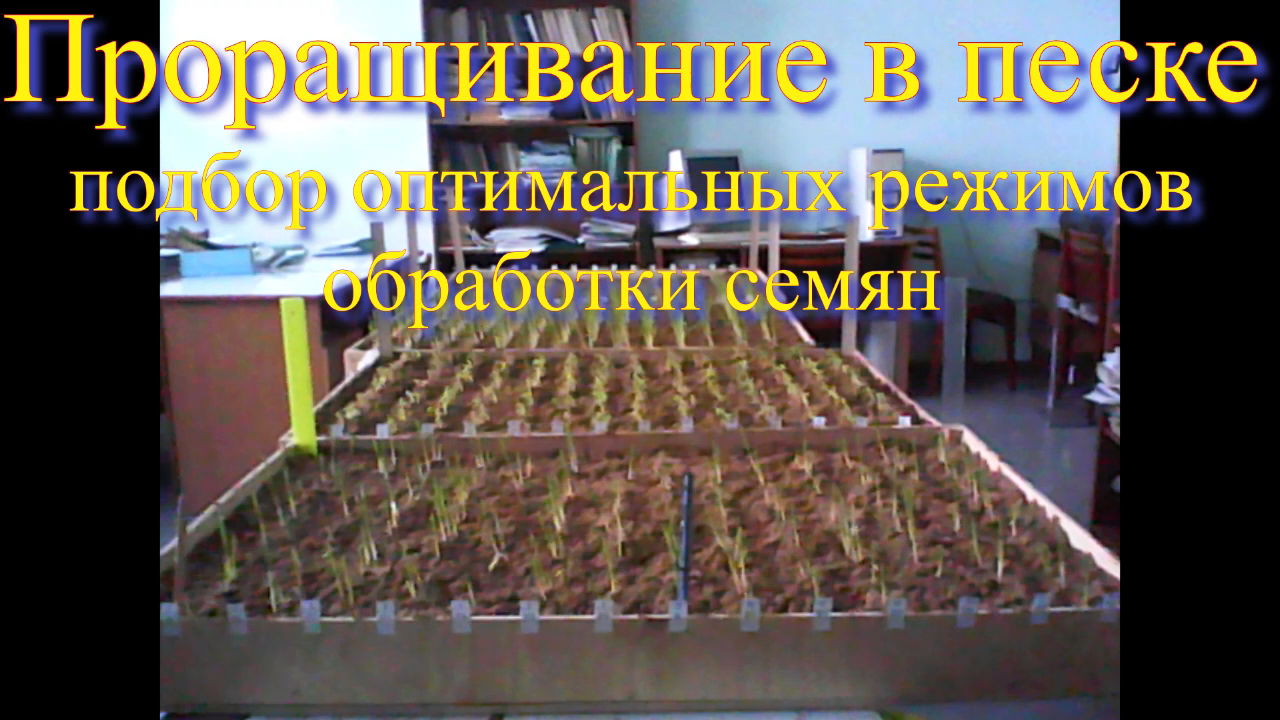 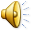 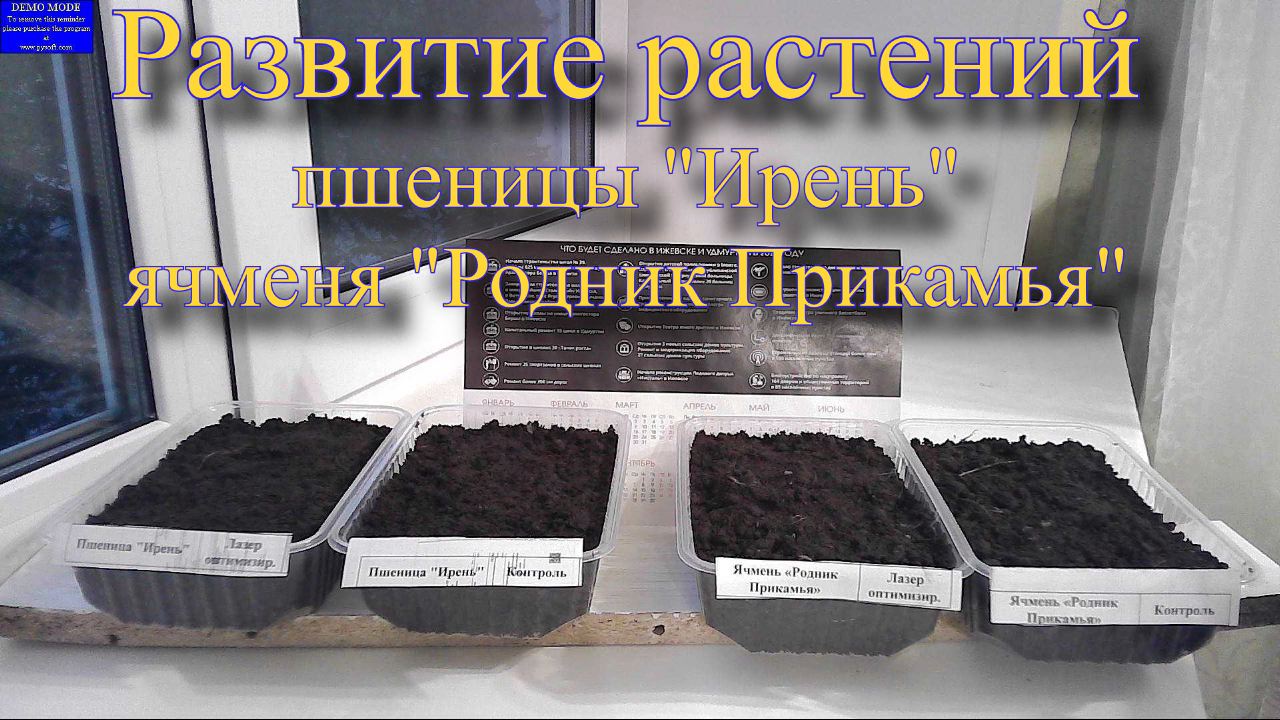 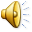 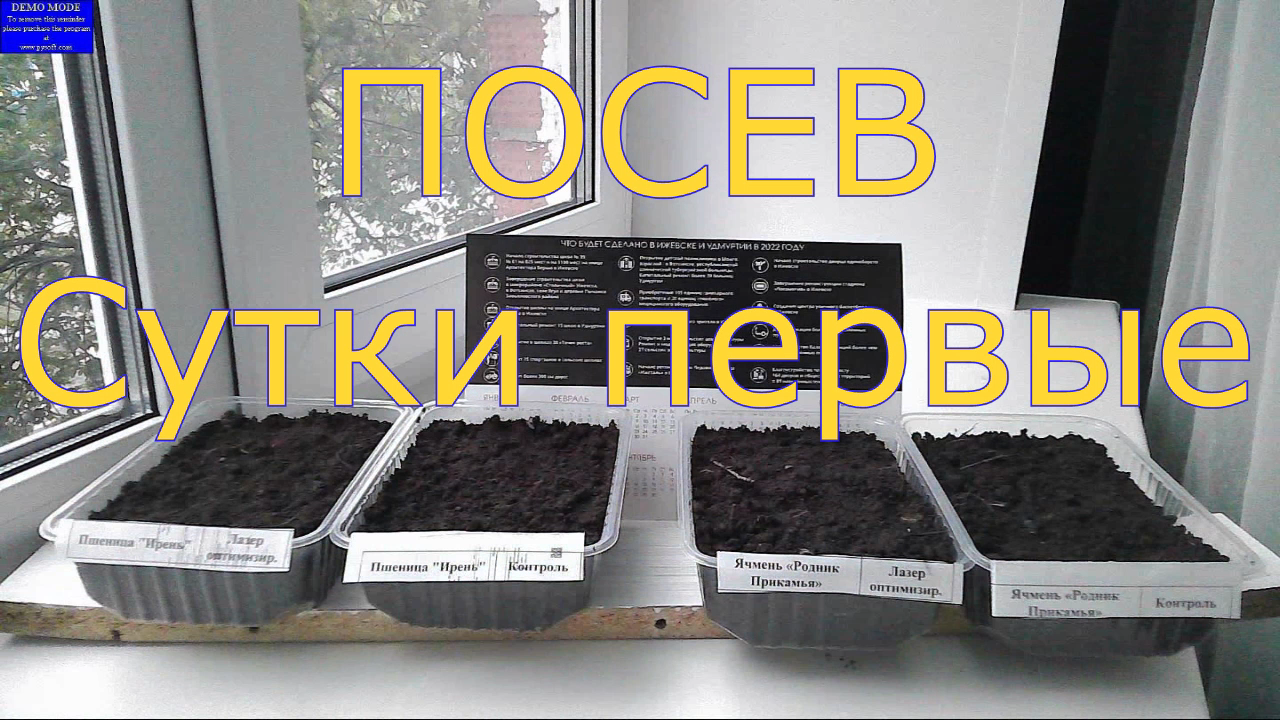 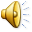 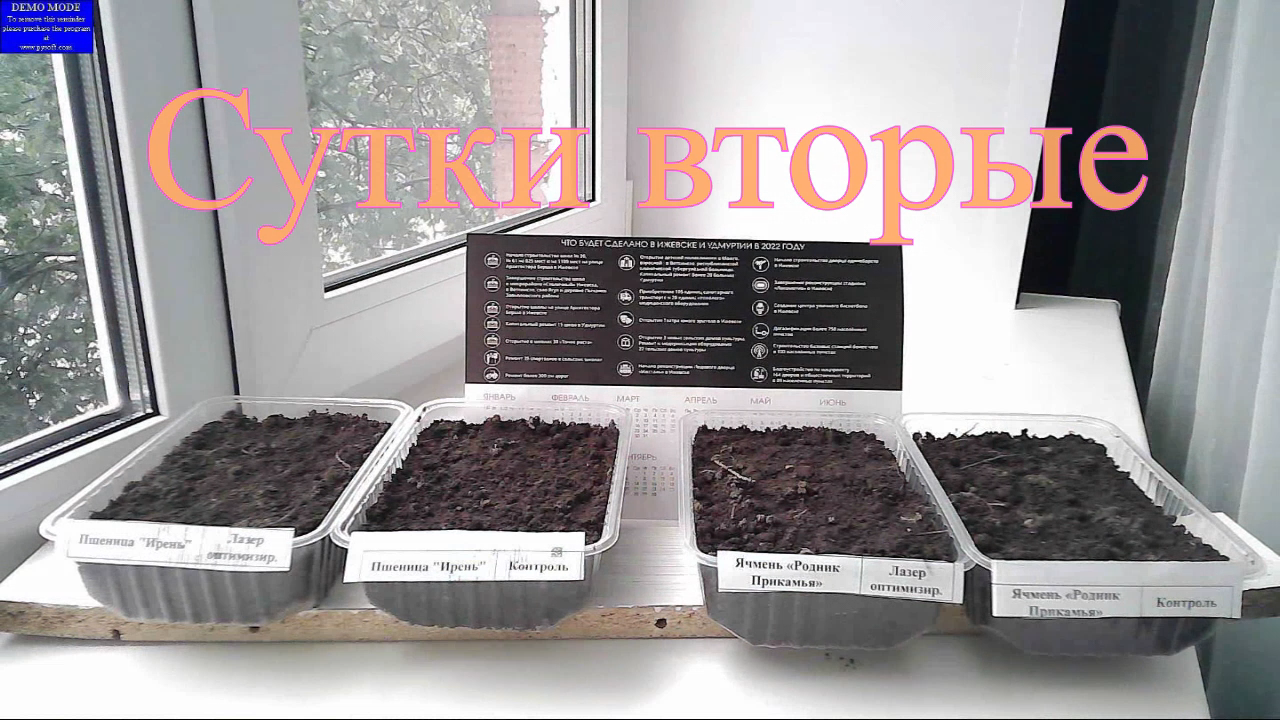 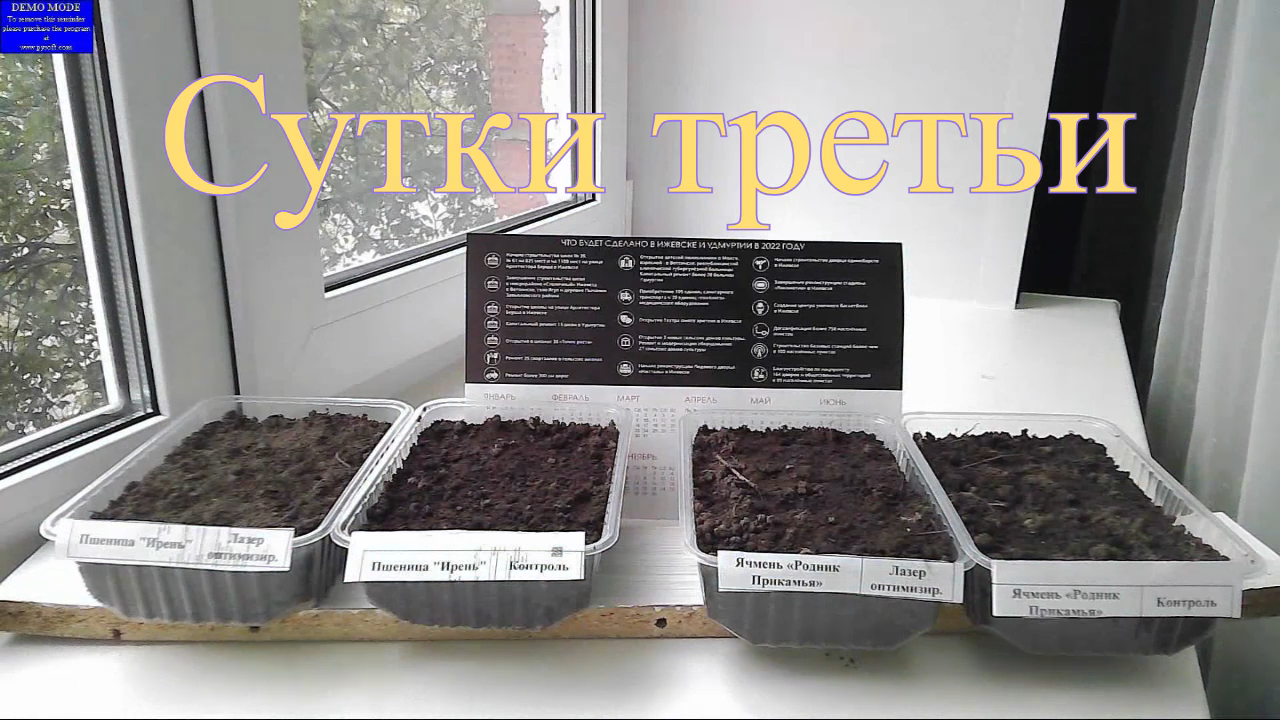 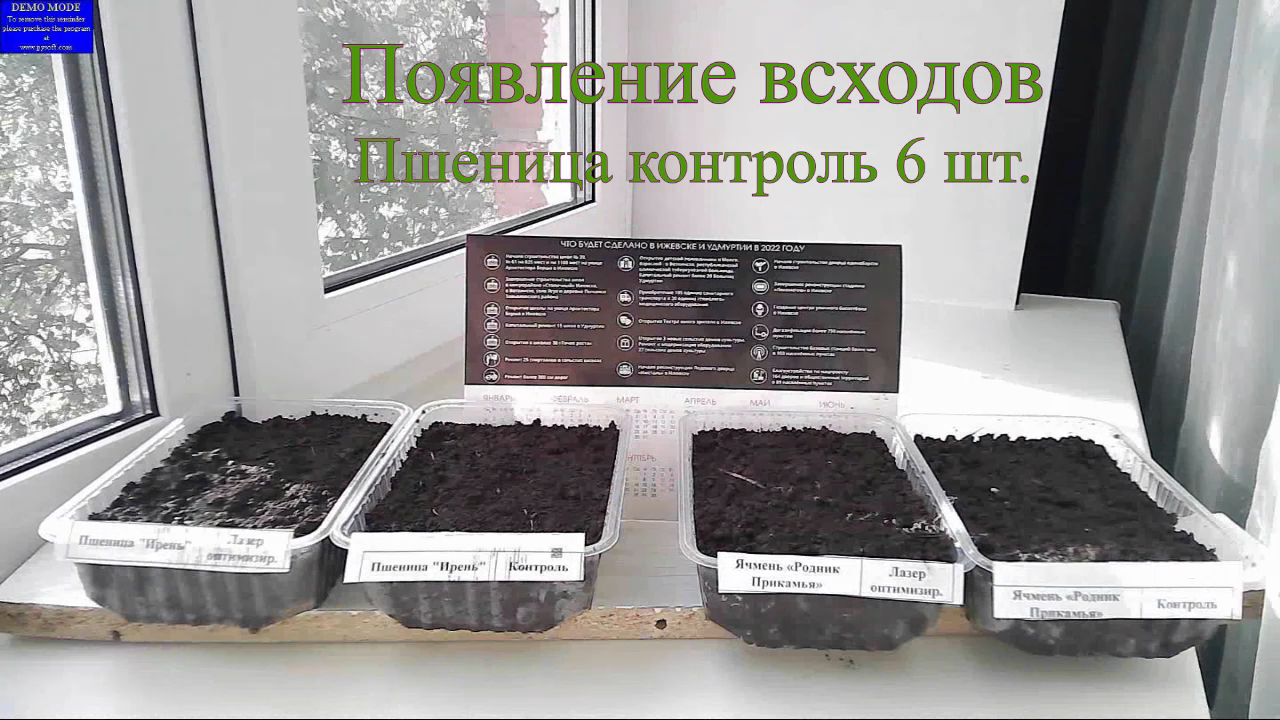 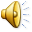 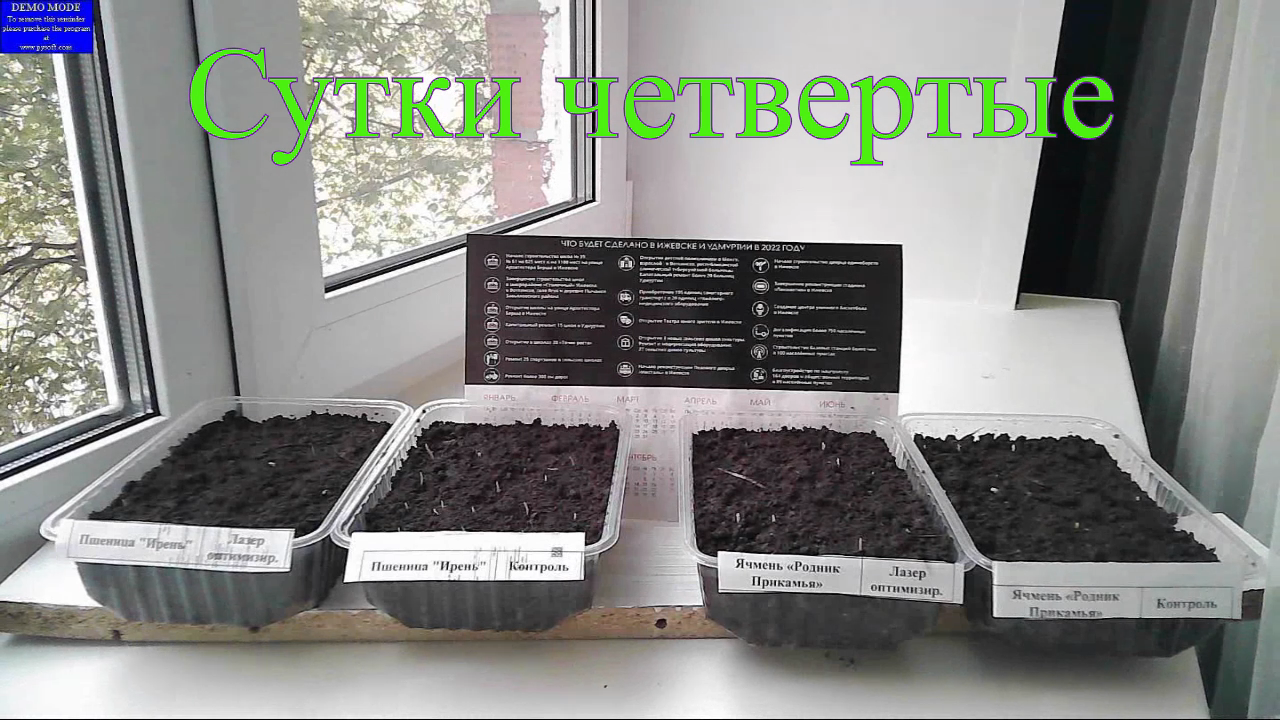 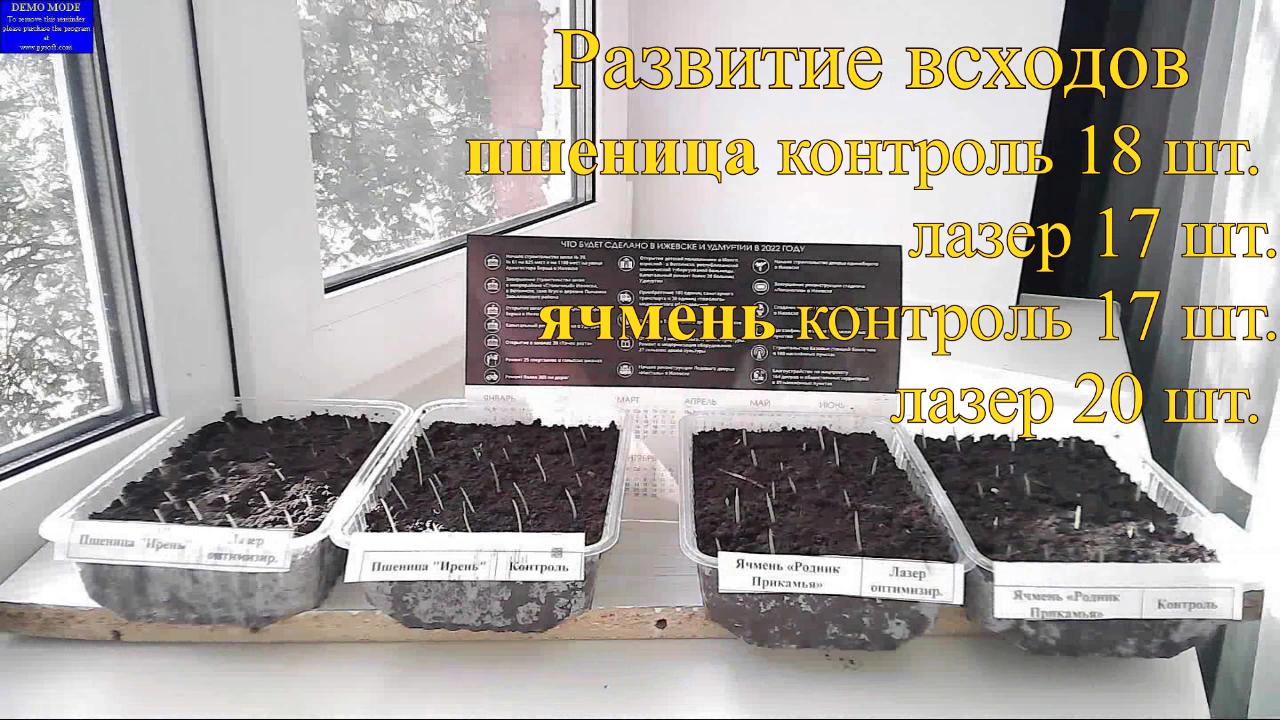 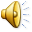 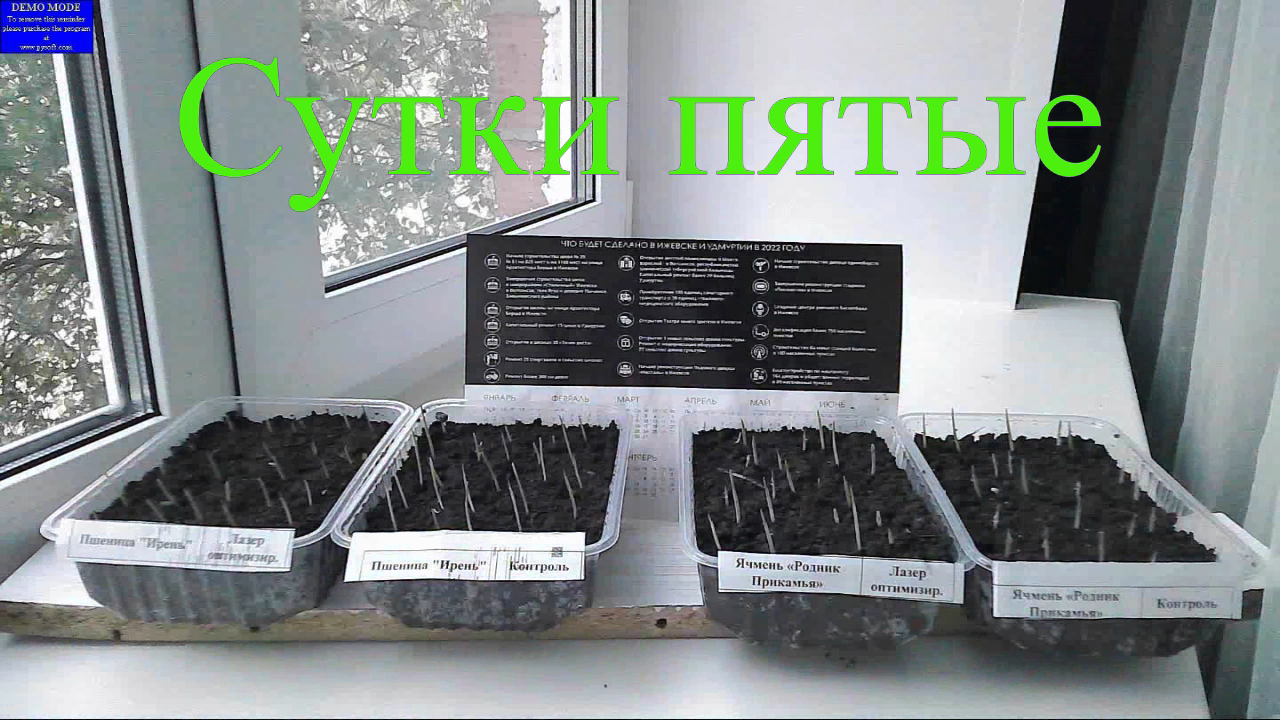 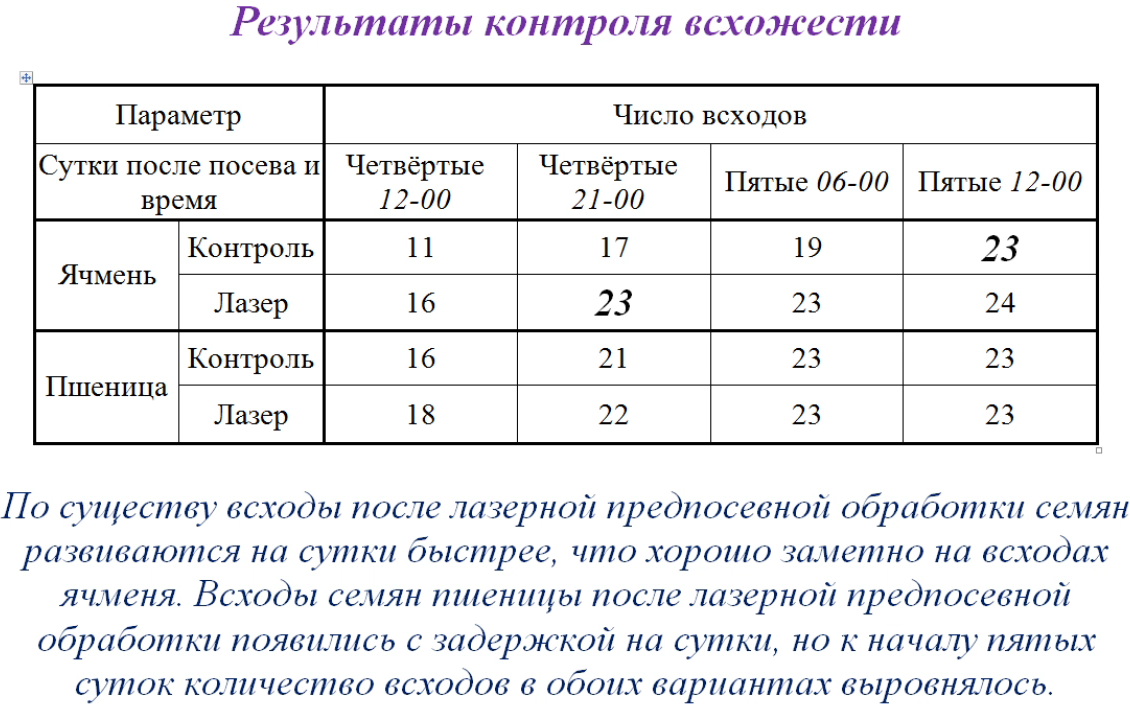 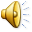 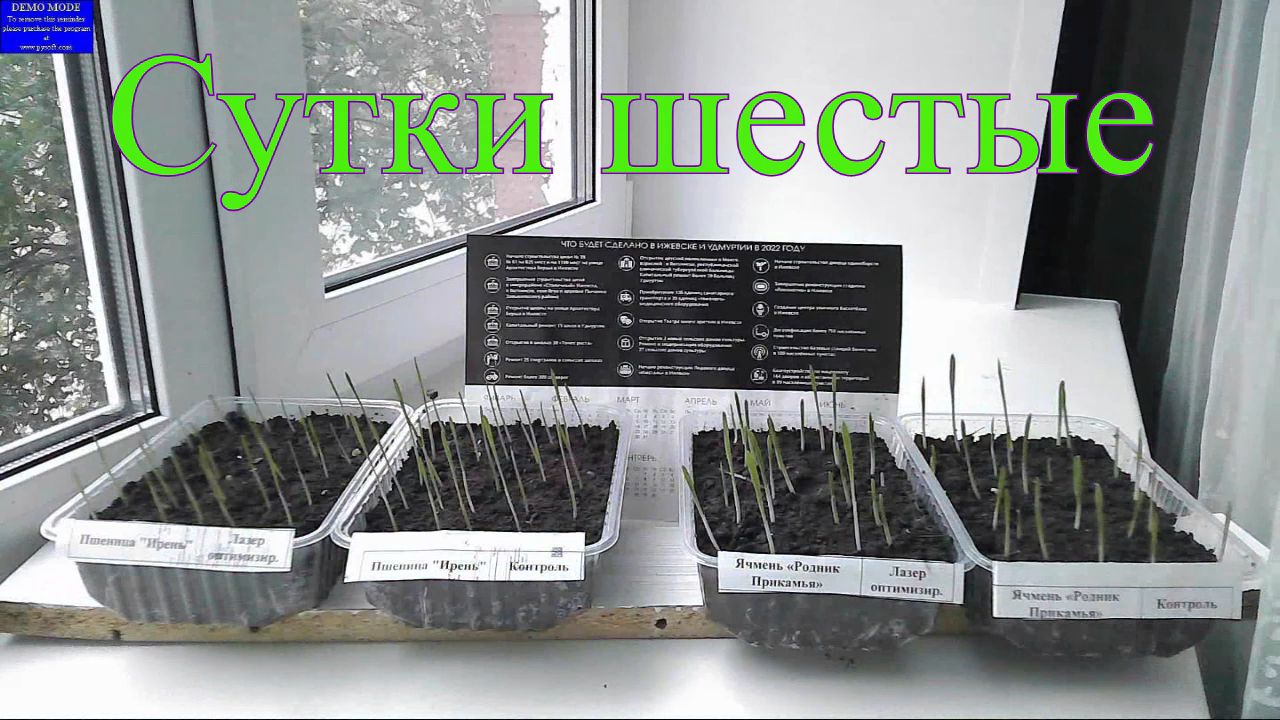 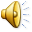 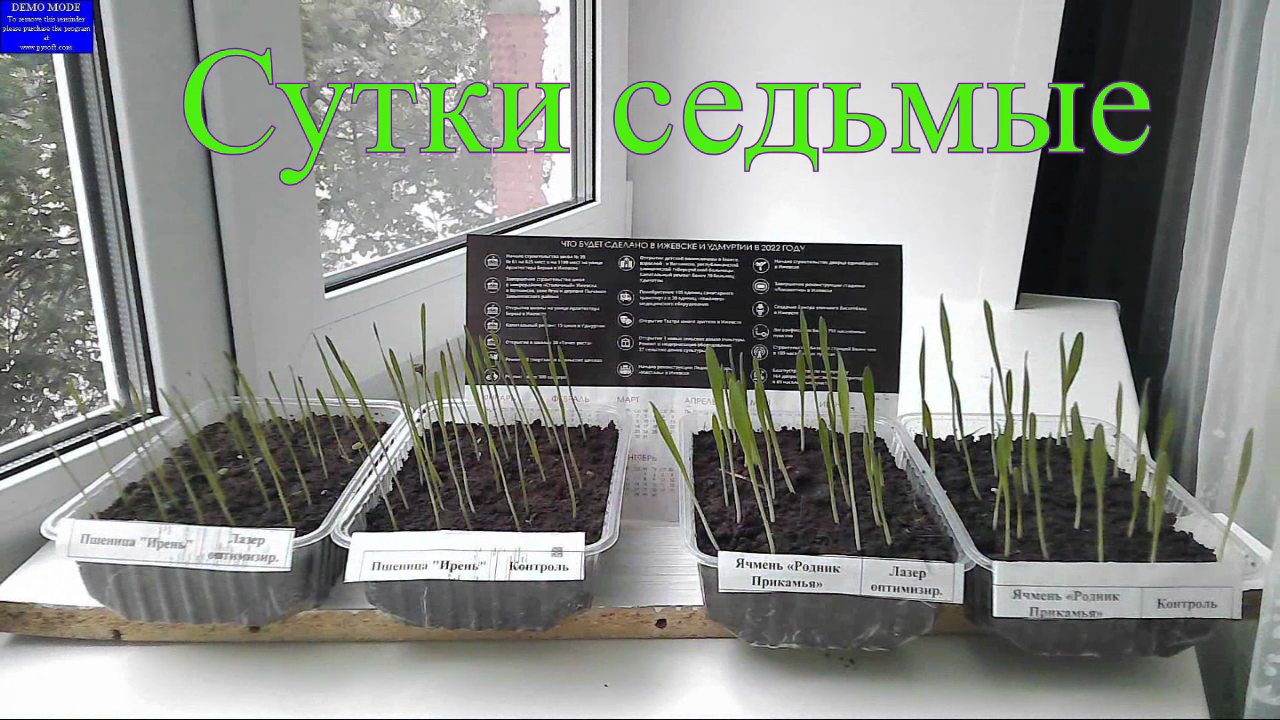 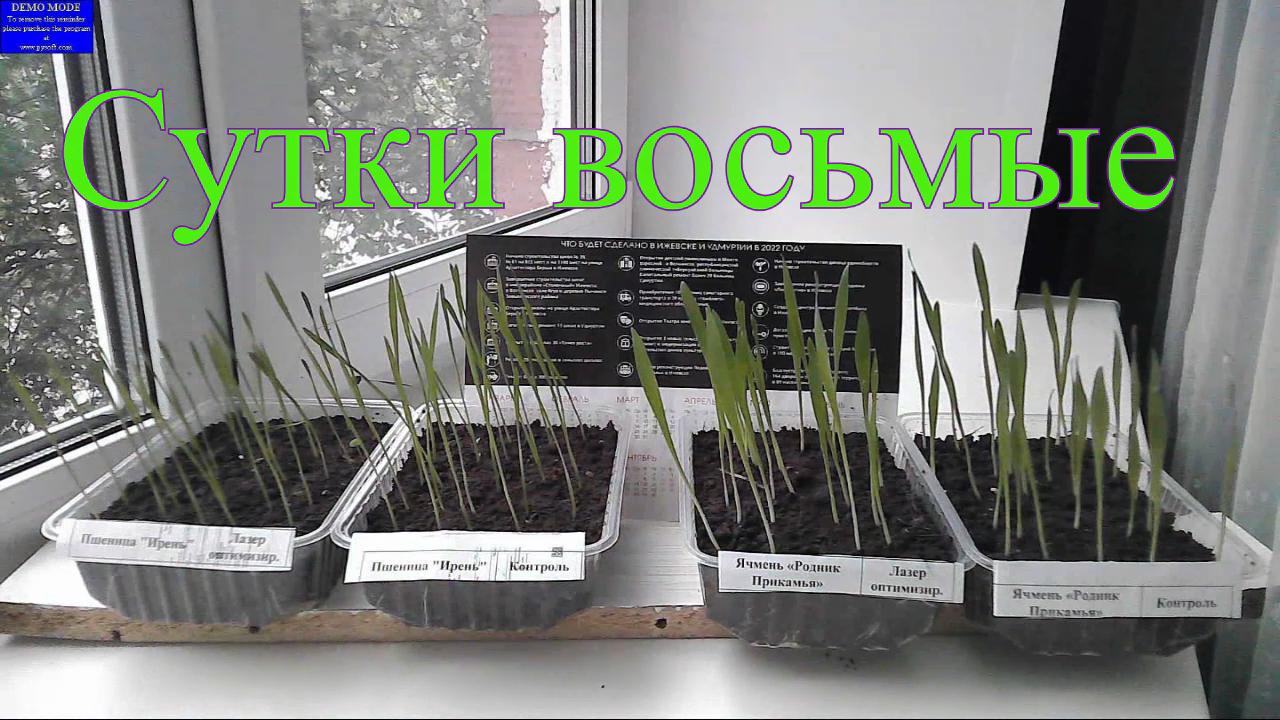 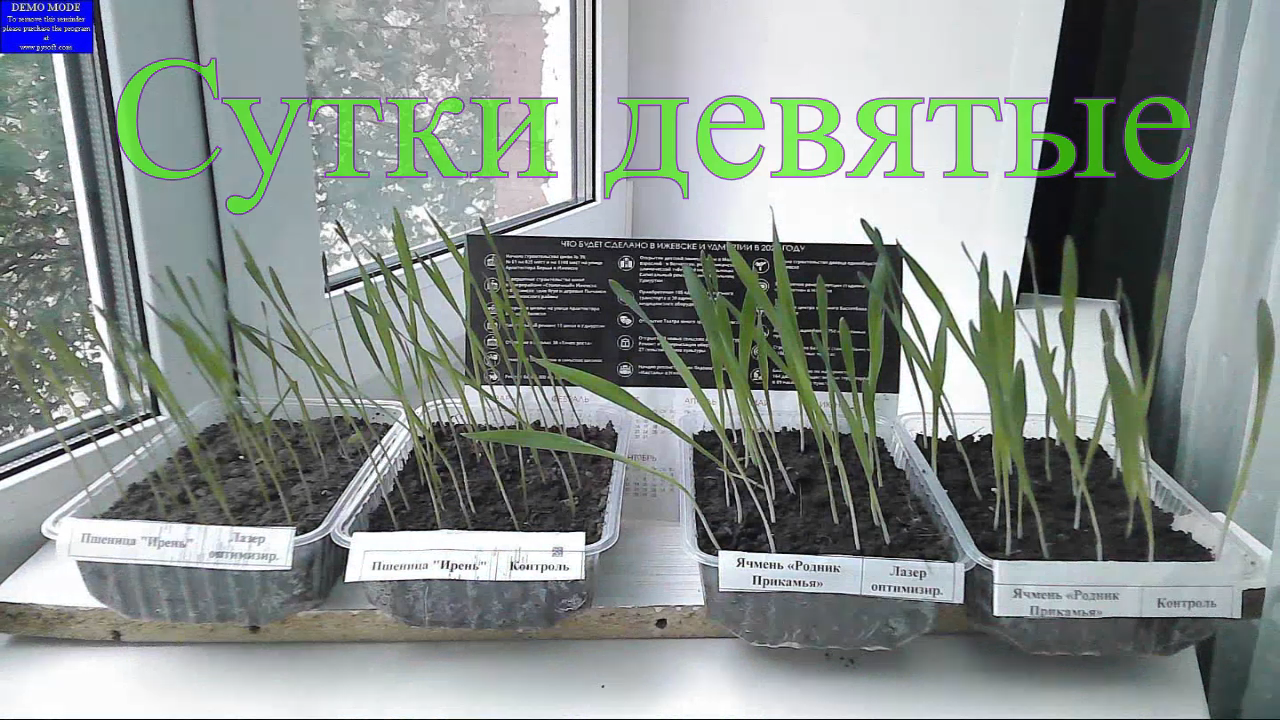 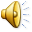 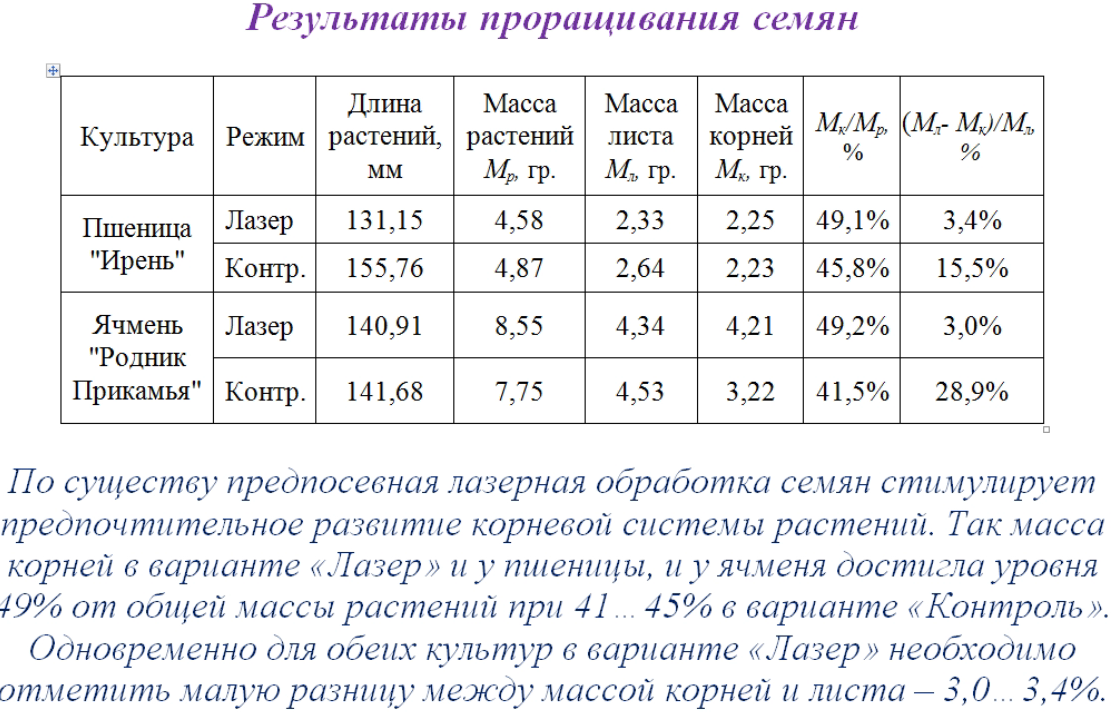 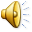 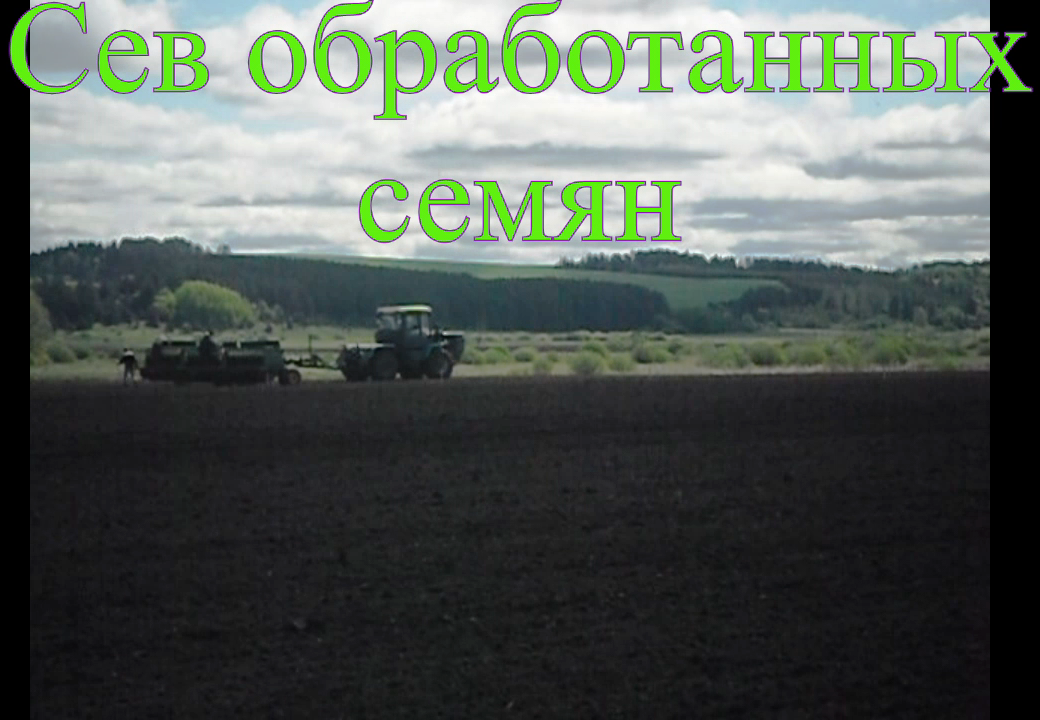 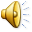 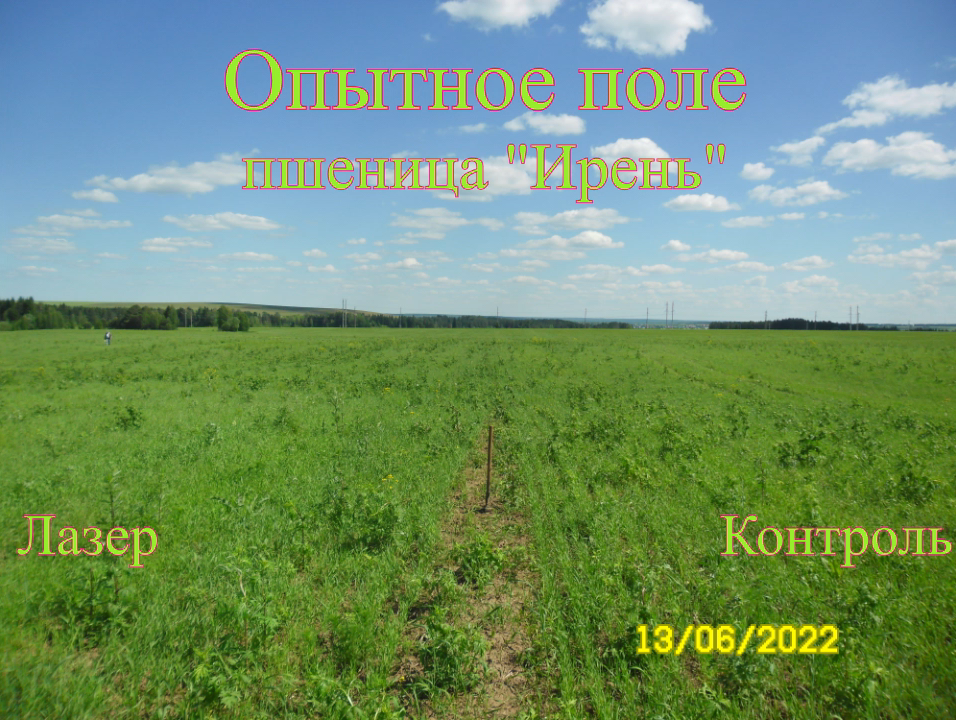 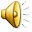 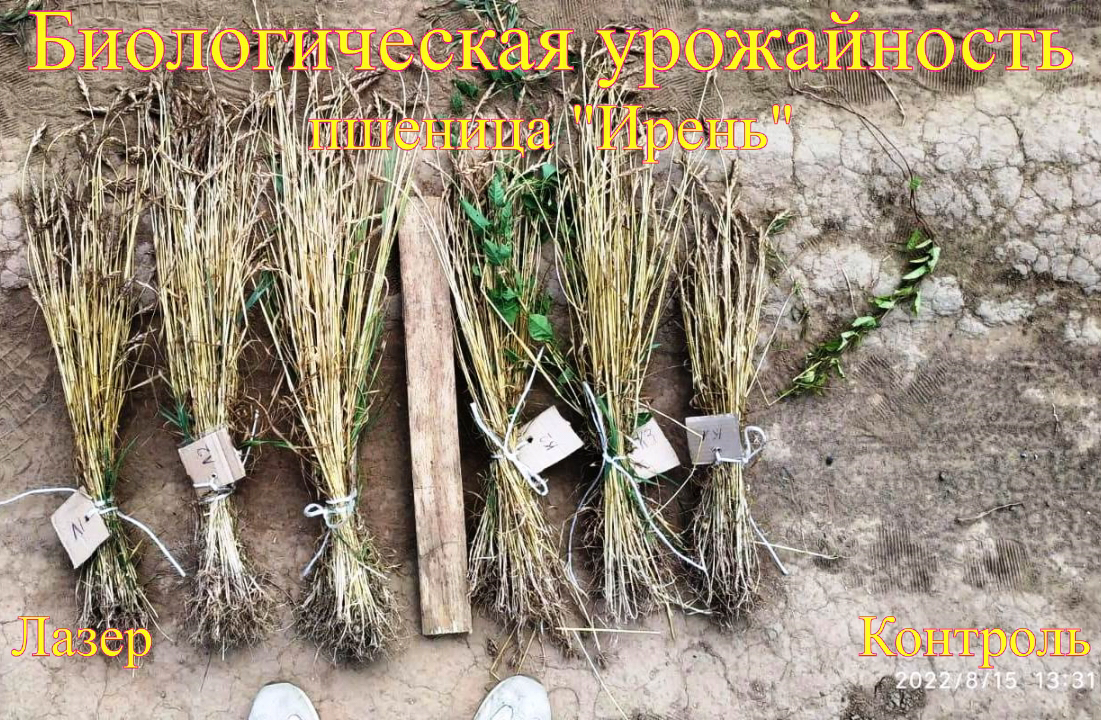 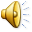 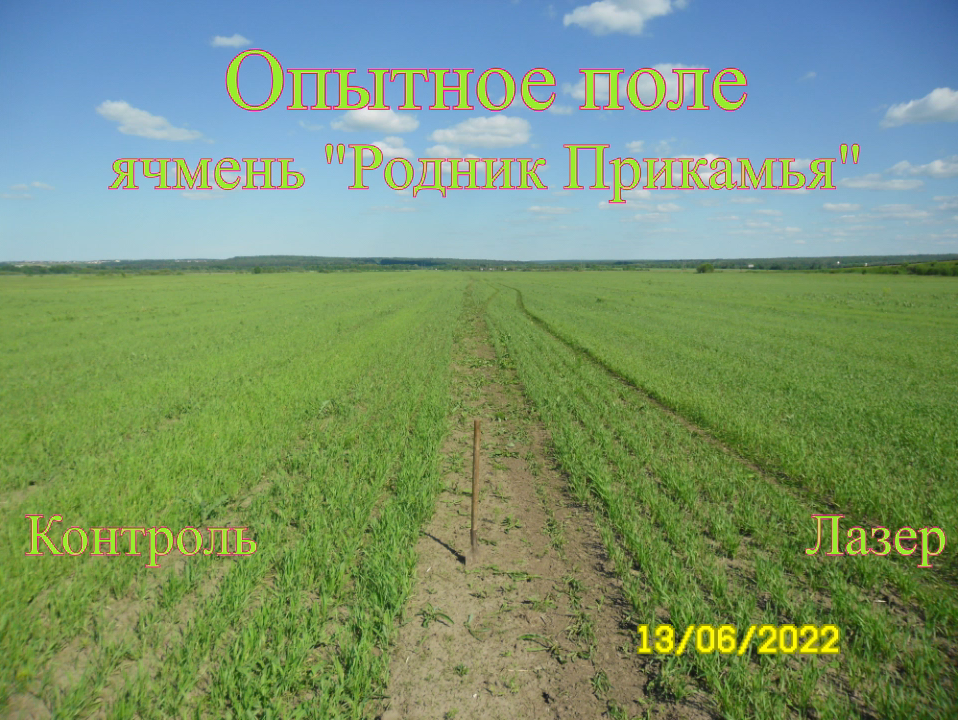 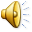 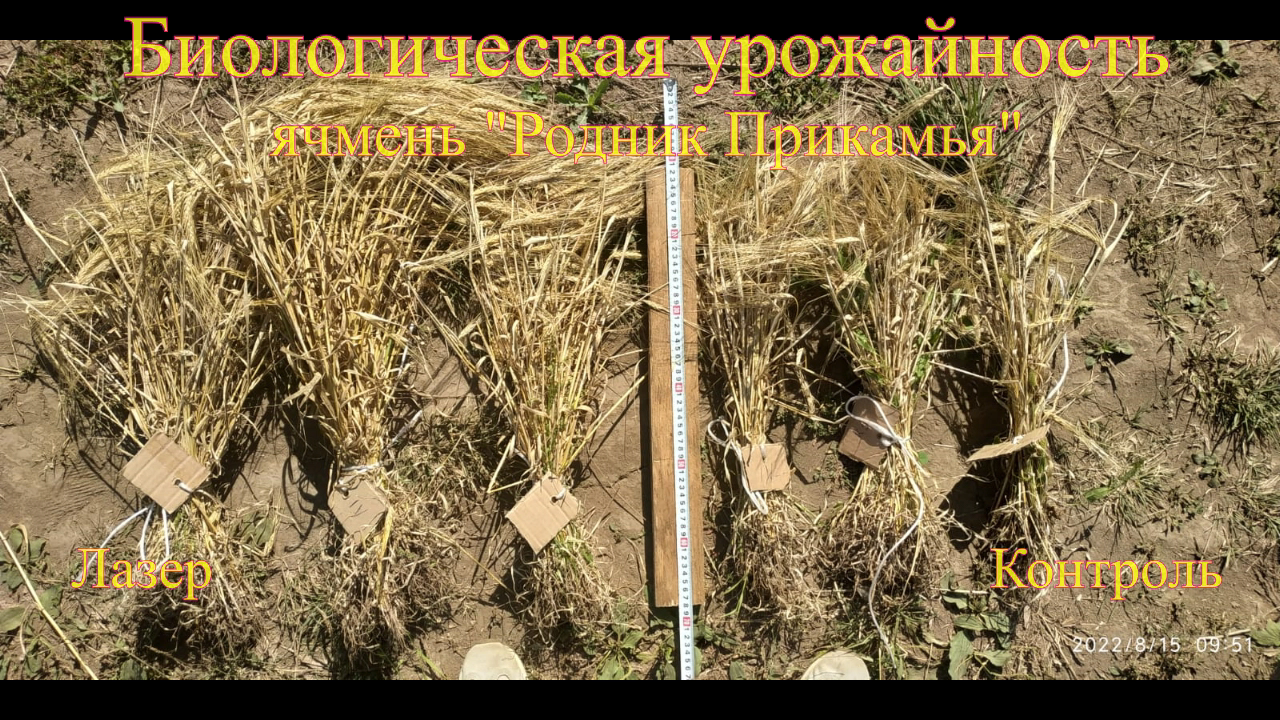 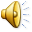 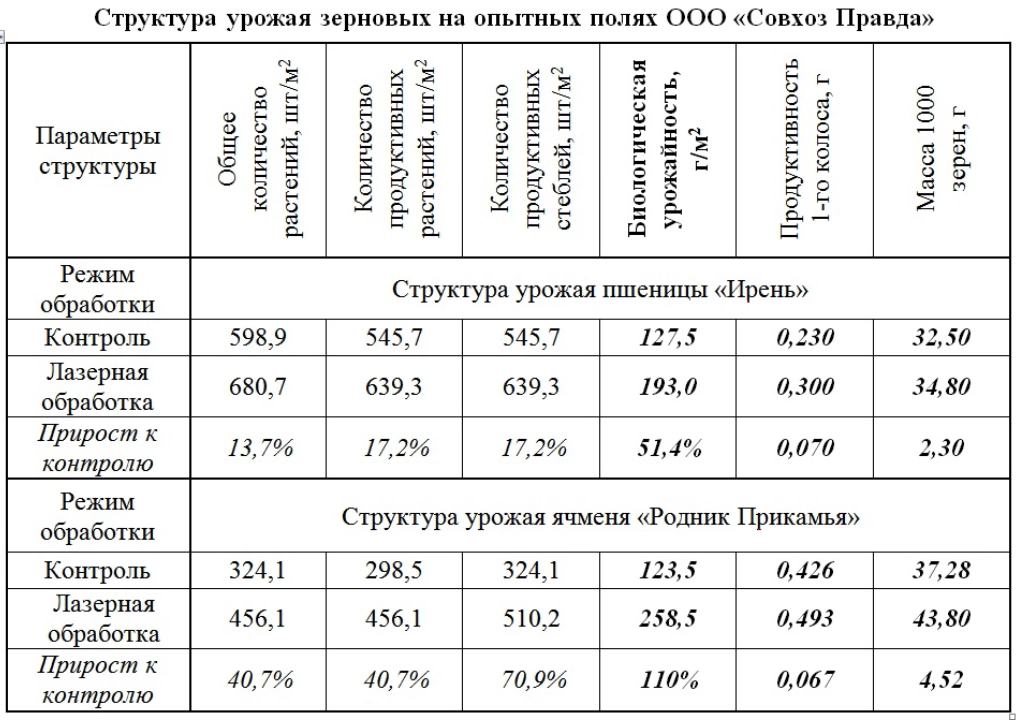 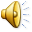 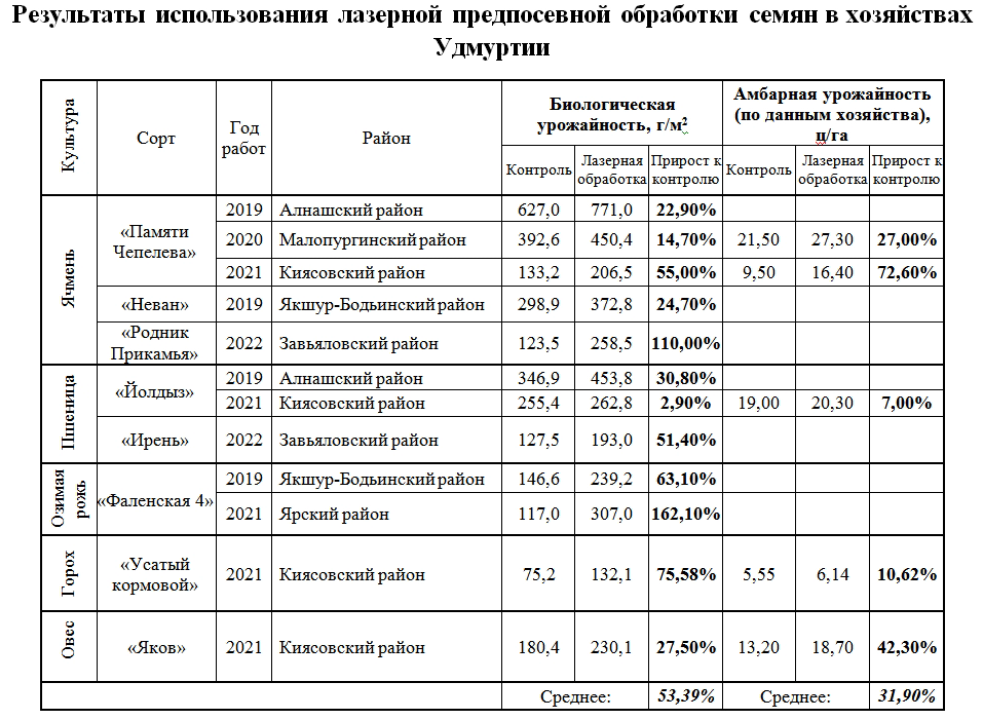 ООО “НИИ «АГРОЛАЗЕР»”Предложение
Оборудование для лазерной предпосевной обработки семян;
Технология лазерной предпосевной обработки семян  эффективностью не менее 30% прироста урожайности;
Сопровождение на весь срок использования:
обучение персонала правилам безопасной эксплуатации;
гарантийное обслуживание оборудования;
подбор режимов для новых сортов и культур.
ООО “НИИ «АГРОЛАЗЕР»”Контакты
Телефоны:
директор -			+7 (982) 122 81 02
заместитель по НИР - 	+7 (967) 919 20 45
гл. инженер - 			+7 (919) 910 34 75
email: niiagrolazer@rambler.ru
Telegram, Viber –		 +7 (919) 908 94 63
Одноклассники, Вконтакте - Агролазер
Спасибо за внимание